Guidance for Macros in PowerPoints
We use macros within PowerPoints to increase the interactivity of our presentations. Follow this simple process to get the most out of this resource.
What to do:
Open the PowerPoint file and  enable editing.
A security warning box may appear. Click yes. 
Click enable content.
Enter presentation mode (start the slide show).
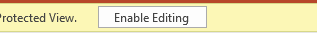 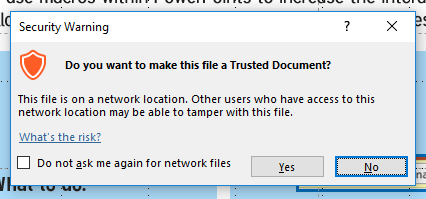 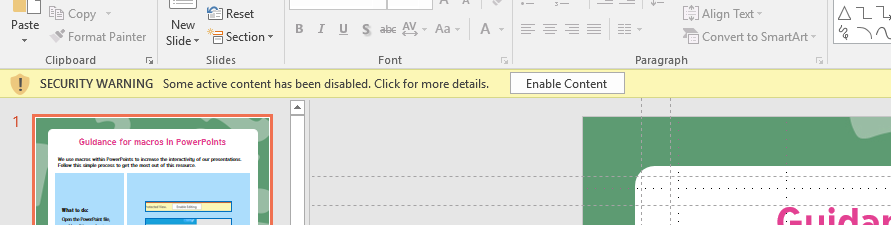 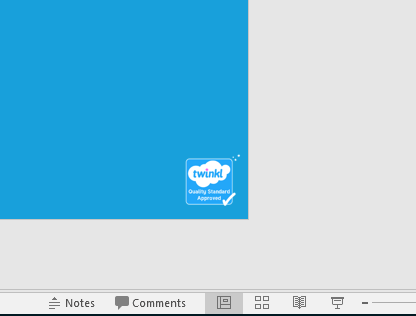 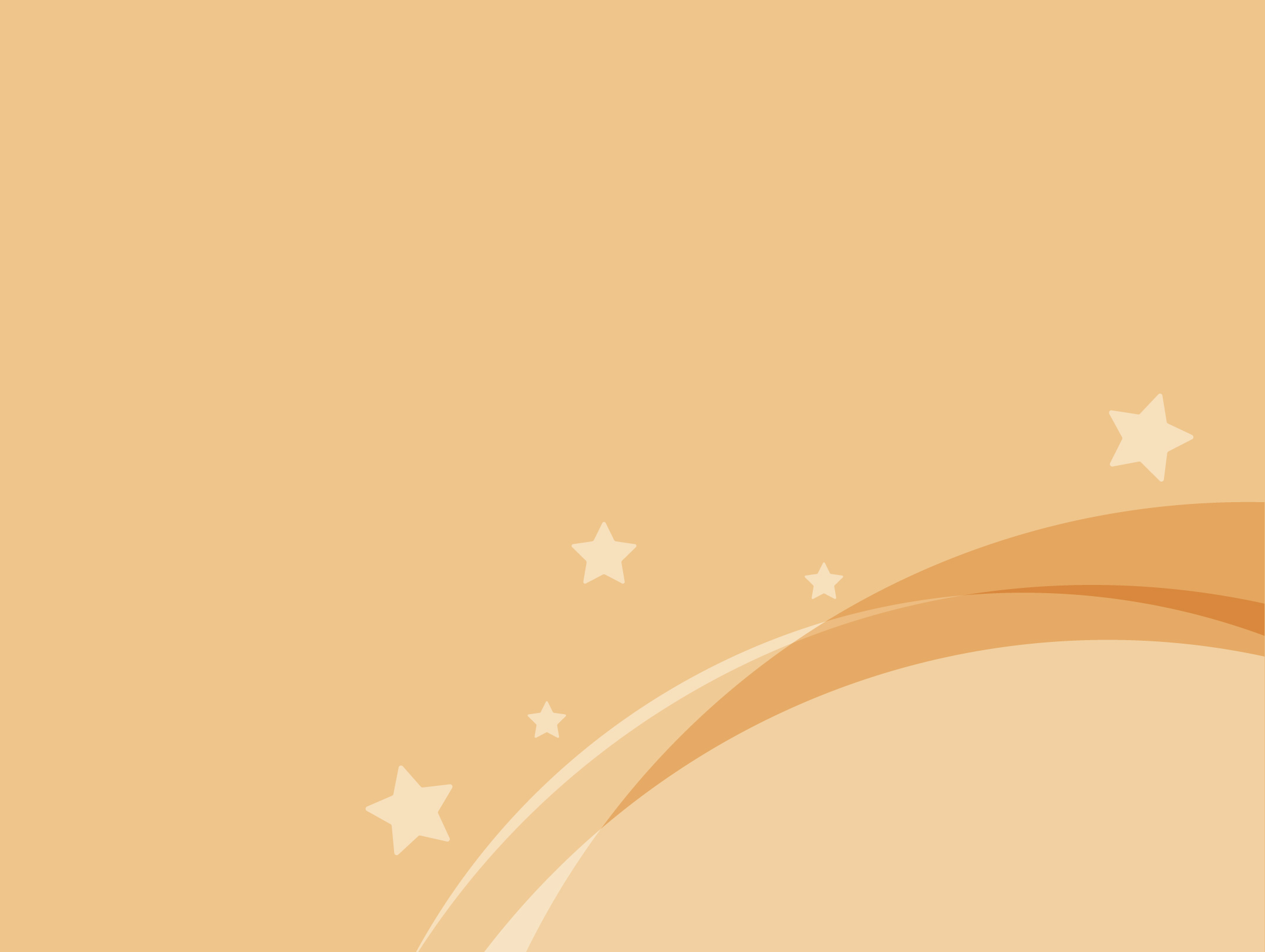 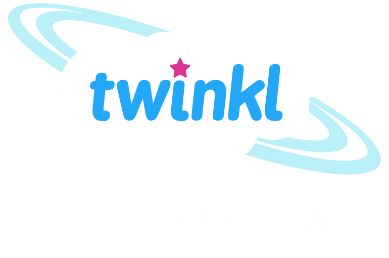 Maths
Measurement
Year One
Maths | Year 2 | Measurement | Minutes, Hours and Days | Lesson 1 of 1: Time Tales
Aim
To know the number of minutes in an hour and the number of hours in a day.
Success Criteria
I can measure intervals of time on a clock.
I can estimate intervals of time.
I can say how long different events would take using different measurements of time.
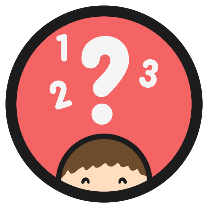 Just a Minute
Click on the button to start the timer. Close your eyes and raise your hand when you think a minute has passed.
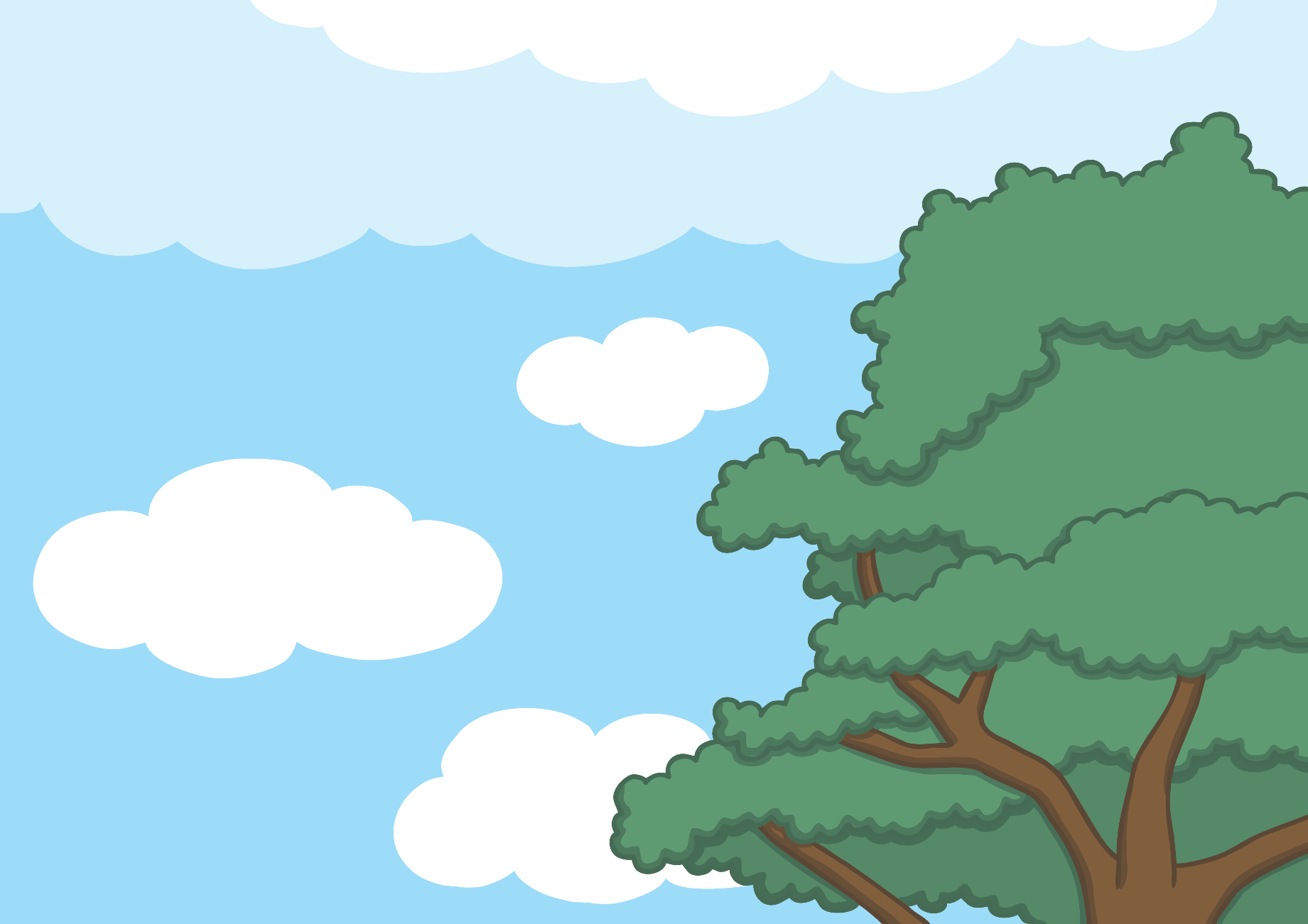 START
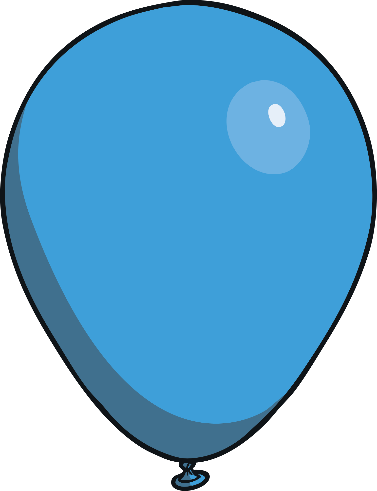 Time’s up!
?
?
Can you estimate 1 minute?
Was your estimate too early, too late or exactly on time?
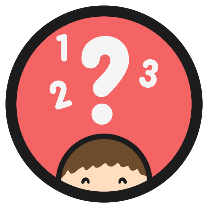 Just a Minute
You can use words to help count a minute without using a stopwatch. Watch the second hand of the clock as it passes through 1 minute and say ‘1 elephant, 2 elephants, 3 elephants’ and so on as each second passes.
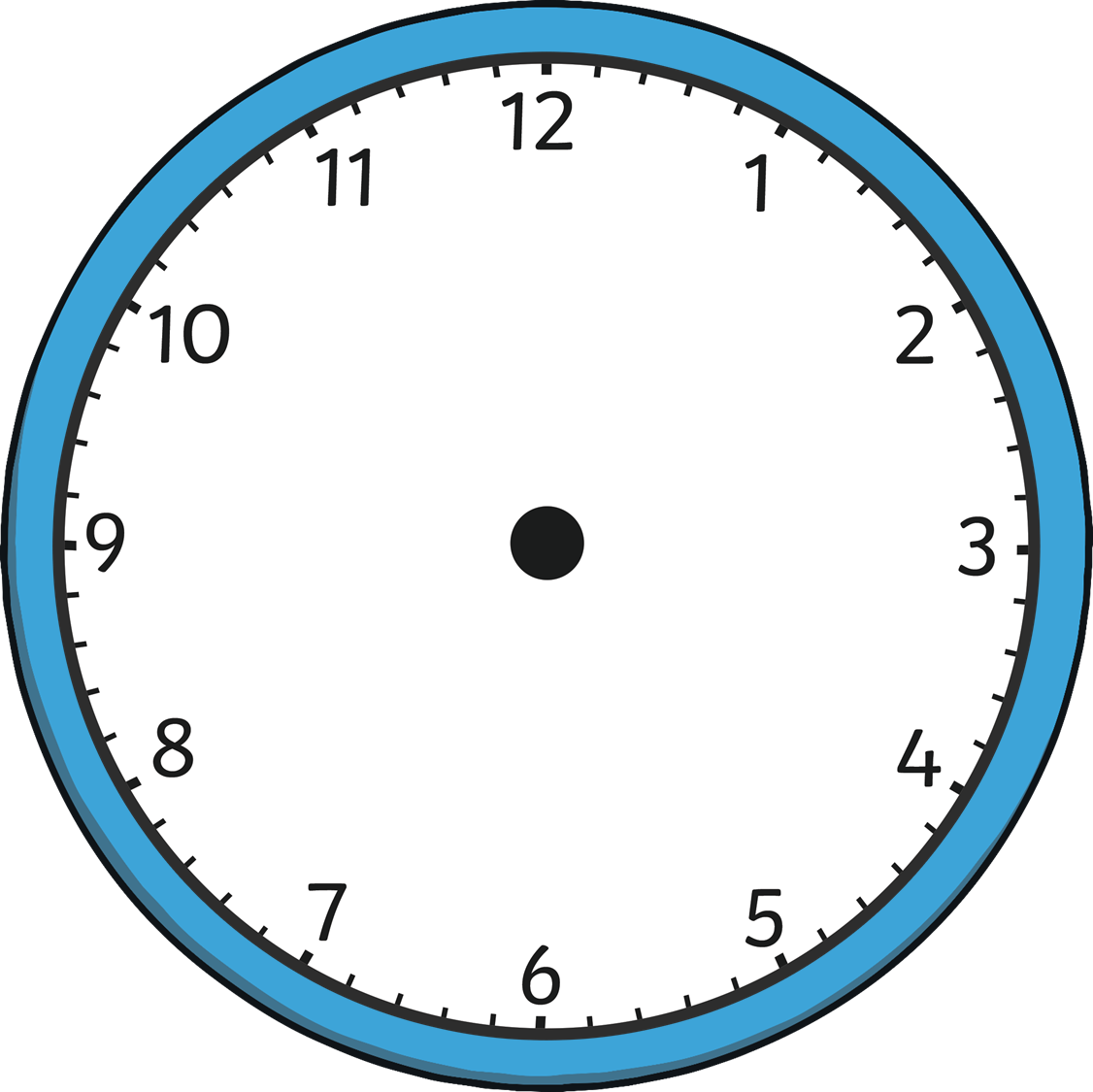 START
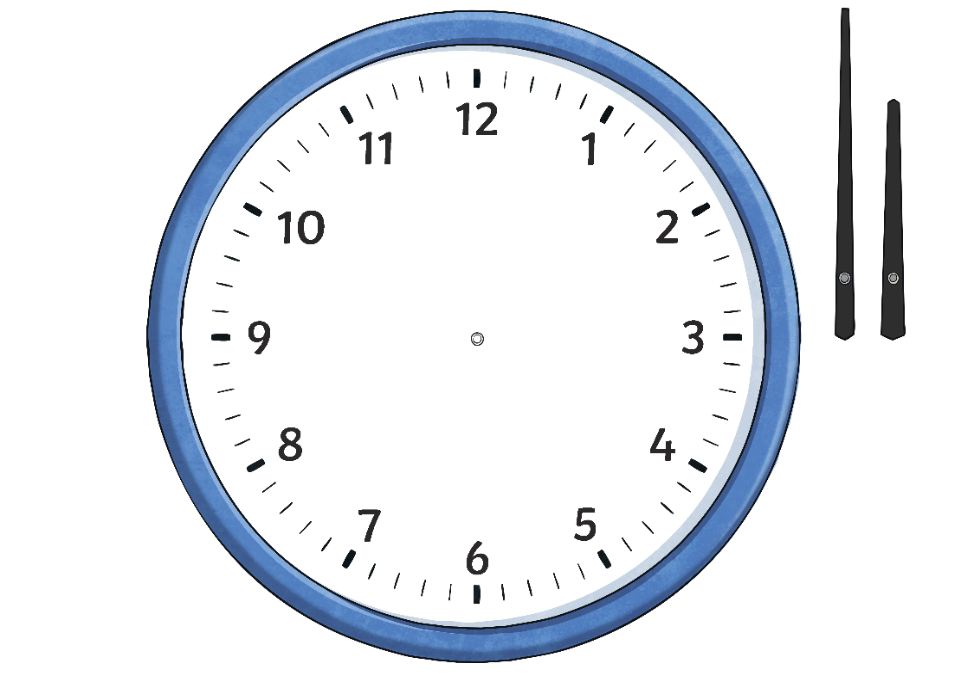 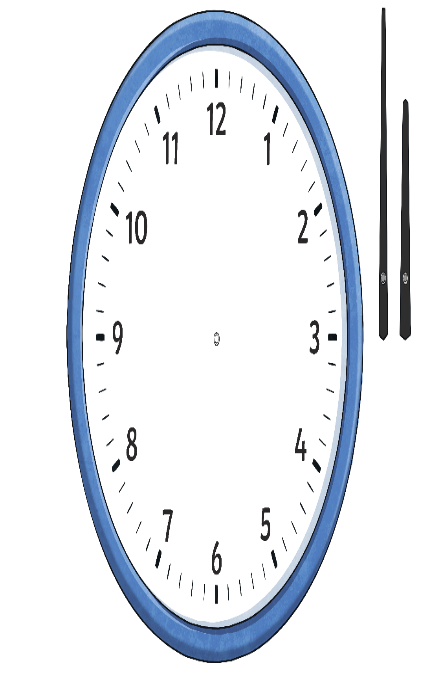 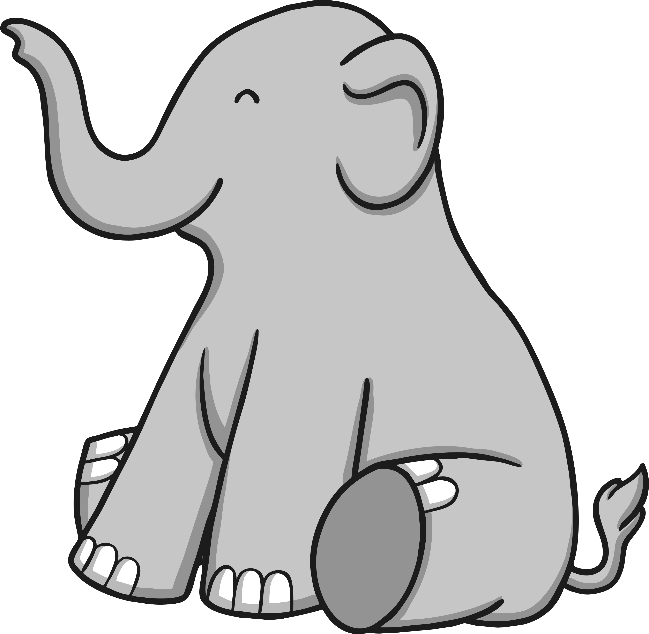 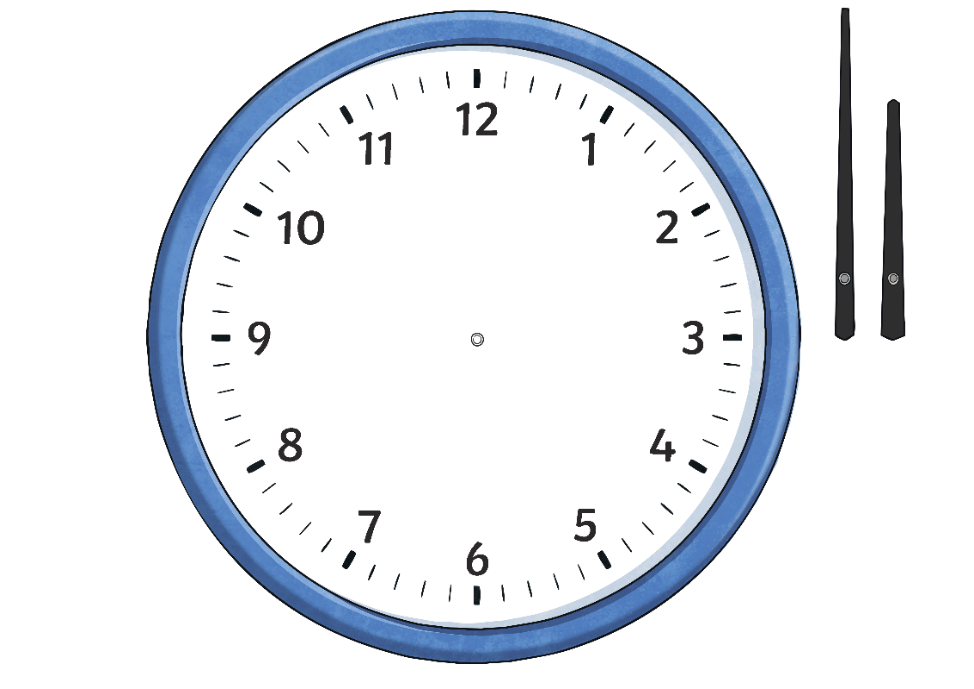 ?
Can you think of any other words you could use to help you to count a minute?
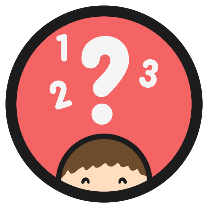 Just a Minute
Now have another try at estimating 1 minute. Try counting using the word ‘elephant’ or a different word of your own to help you.
 Press start to activate the minute timer. Close your eyes and raise your hand when you think a minute has passed.
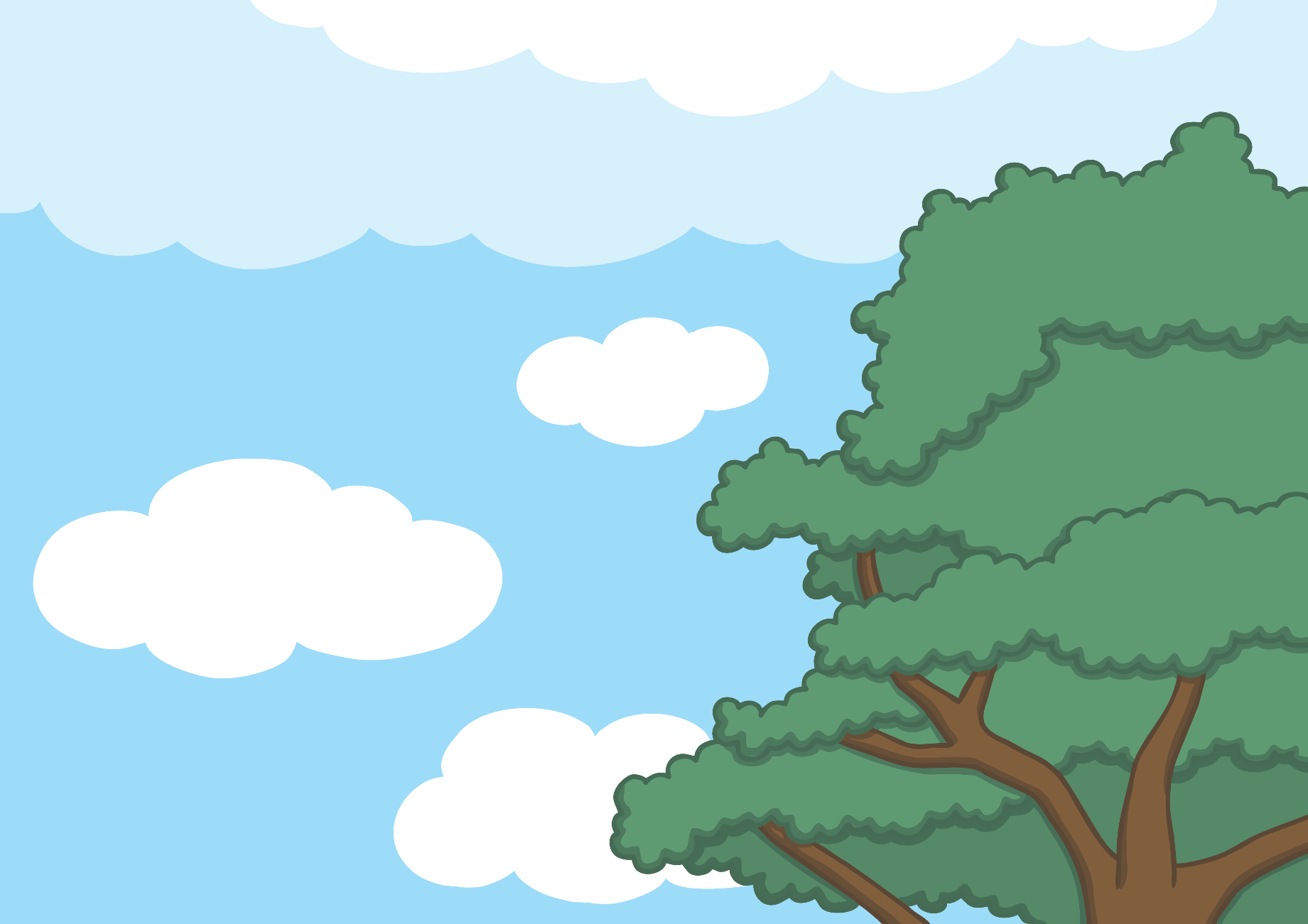 START
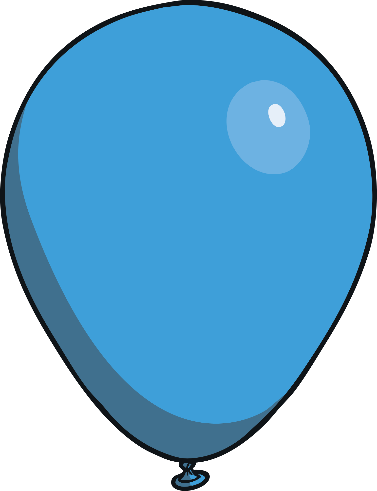 Time’s up!
?
Was your estimate more accurate than the first time? Can you explain why?
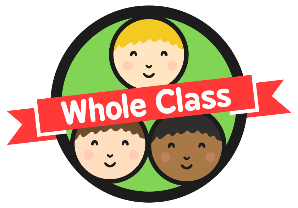 Spending Time
Time is a unit that can be measured.
Time is measured in different units. 
It can be measured in:
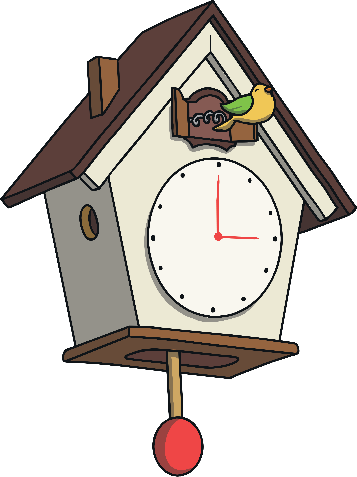 seconds
years
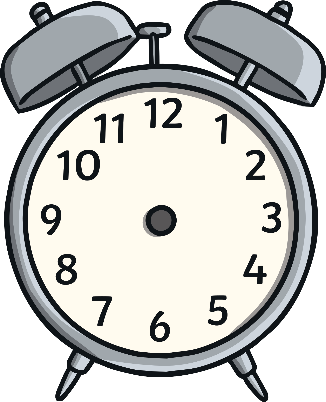 days
weeks
hours
minutes
months
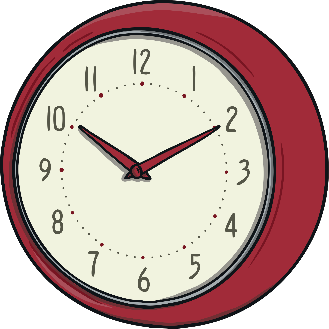 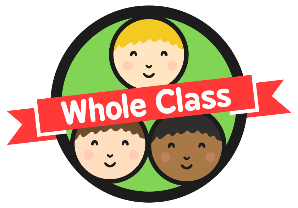 Spending Time
One way we can measure time is with clocks.
We use seconds, minutes and hours to measure time on a clock.
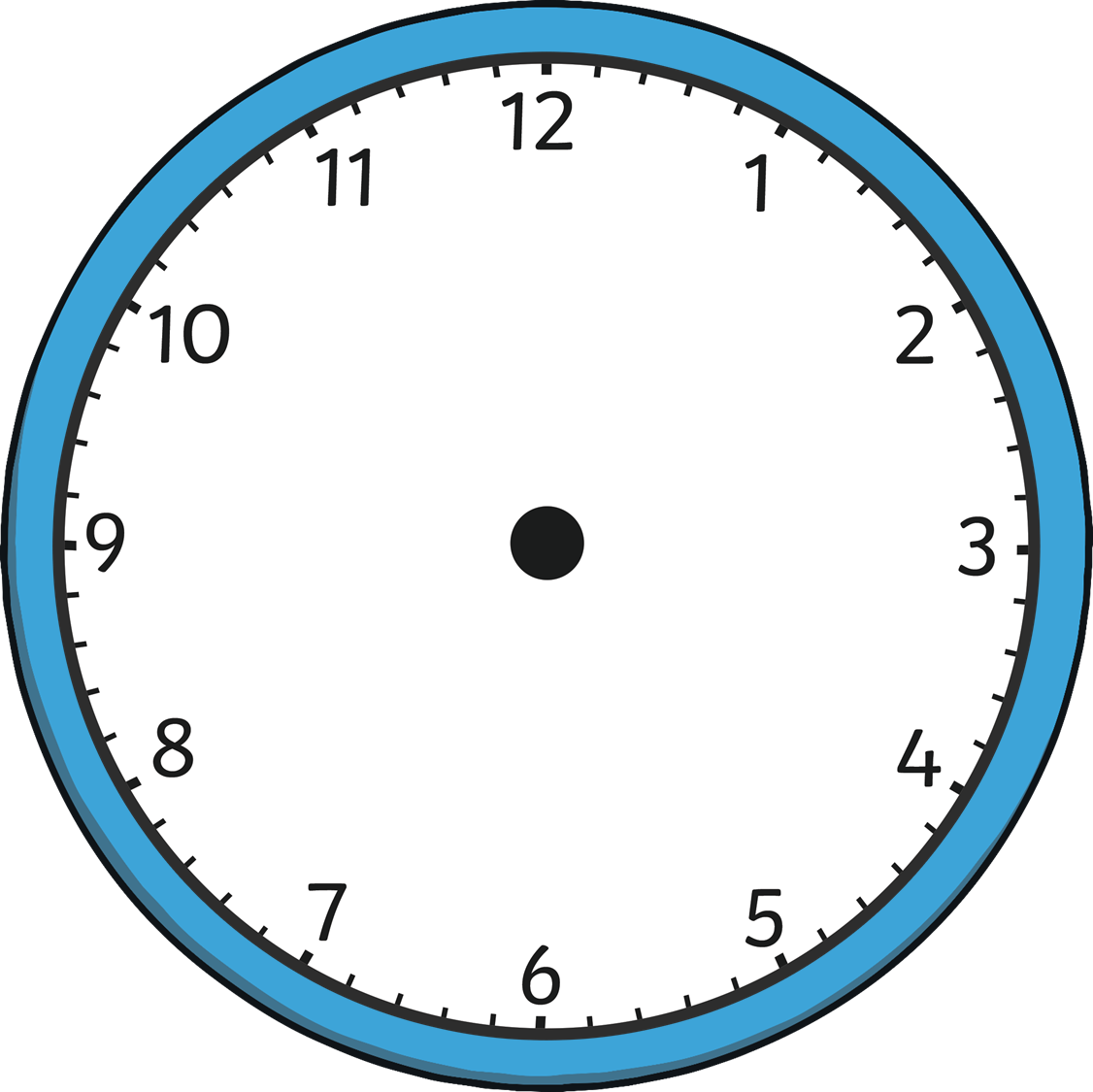 minute hand
second hand
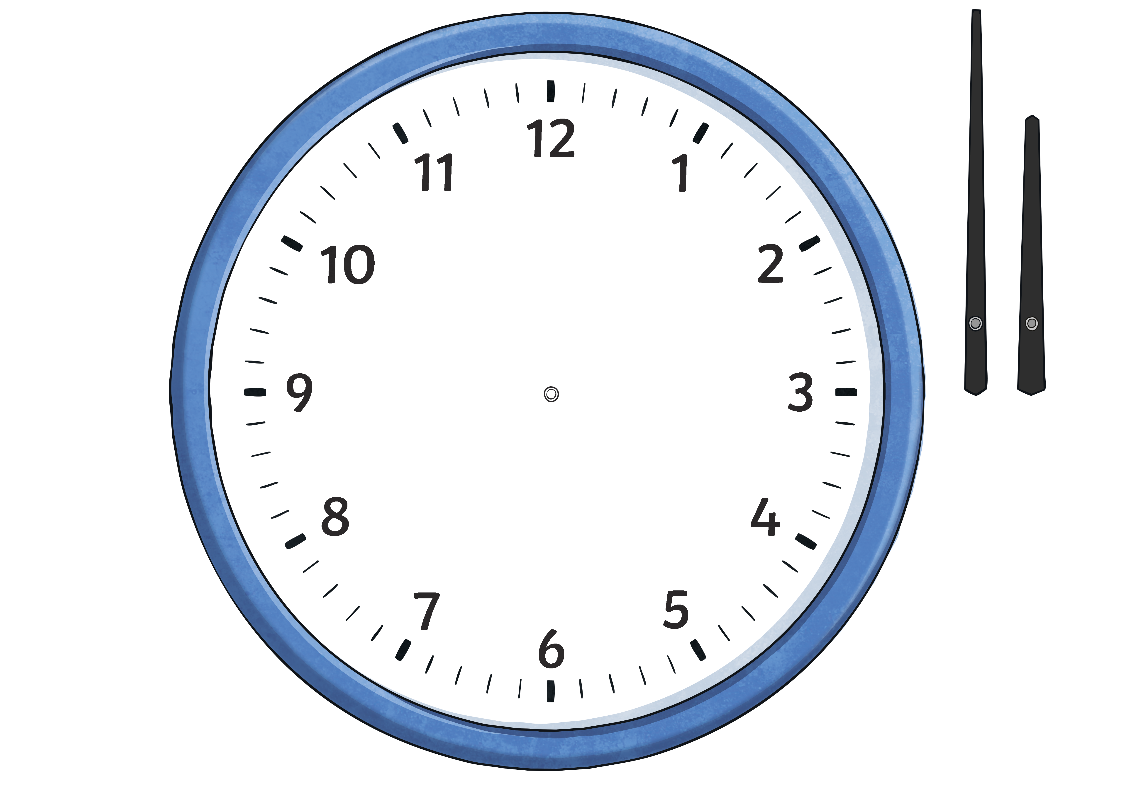 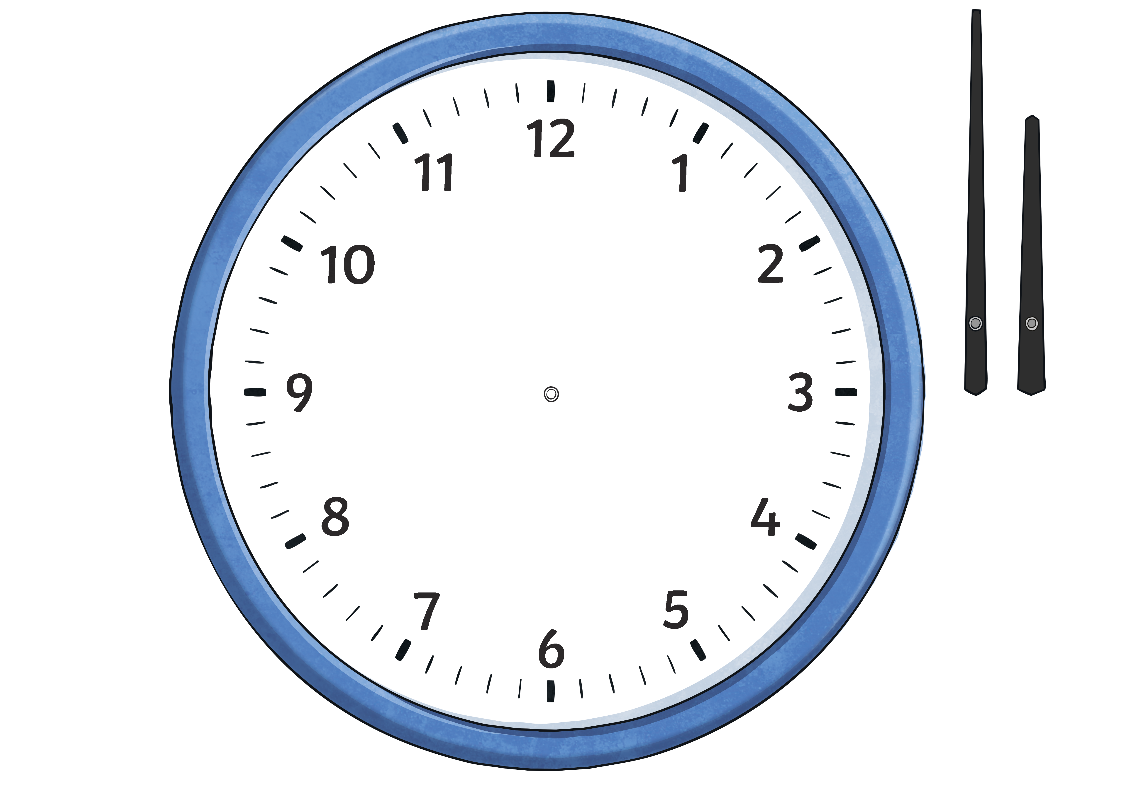 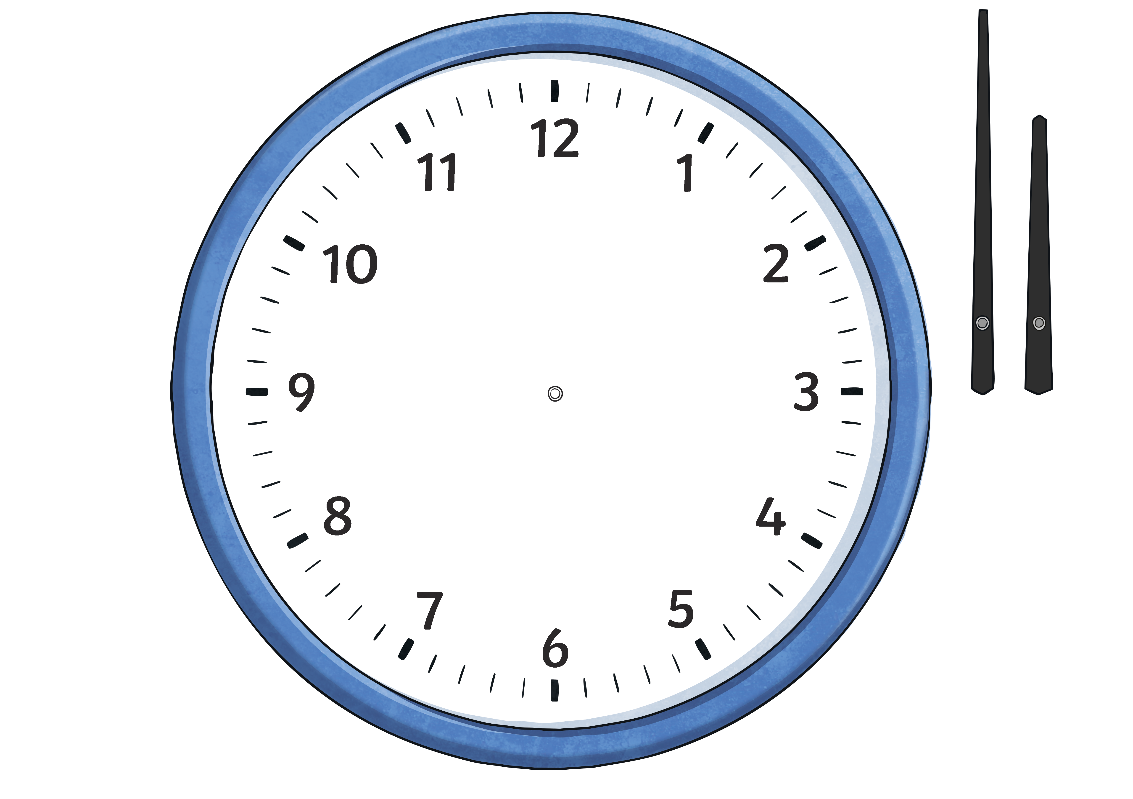 Which of these hands takes the most time to go the whole way around the clock?

Which takes the least time?
hour hand
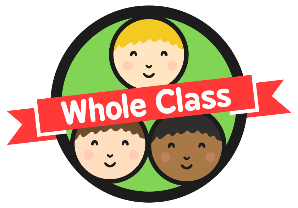 Spending Time
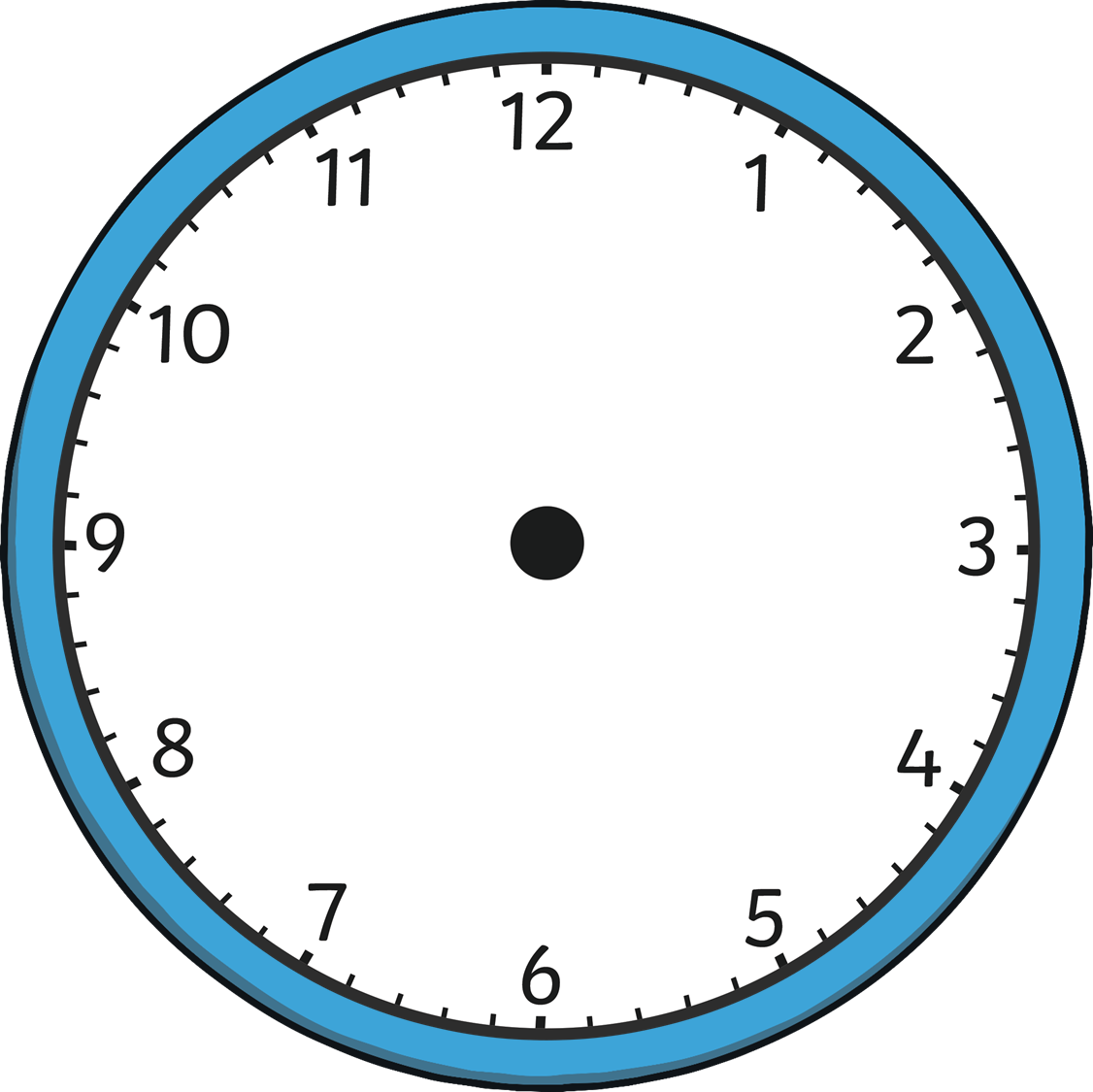 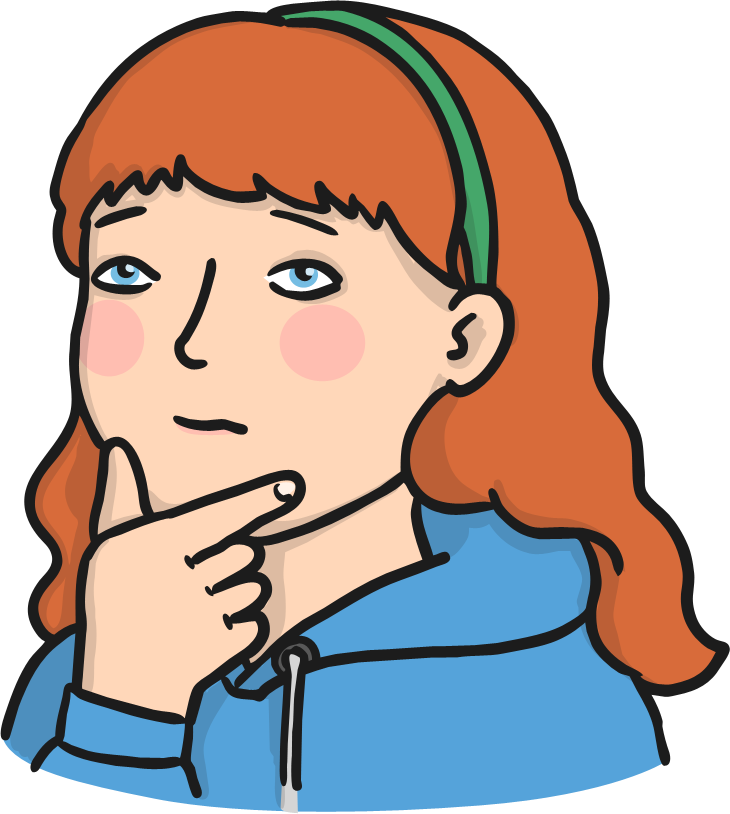 ?
Can you see the minute interval markings around the clock?
How many can you count?
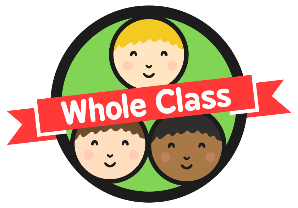 Spending Time
The second hand takes one second to move one interval on the clock. Can you help count how many seconds there are in a minute? Click ‘start’ to begin.
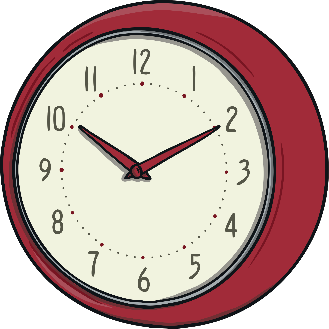 START
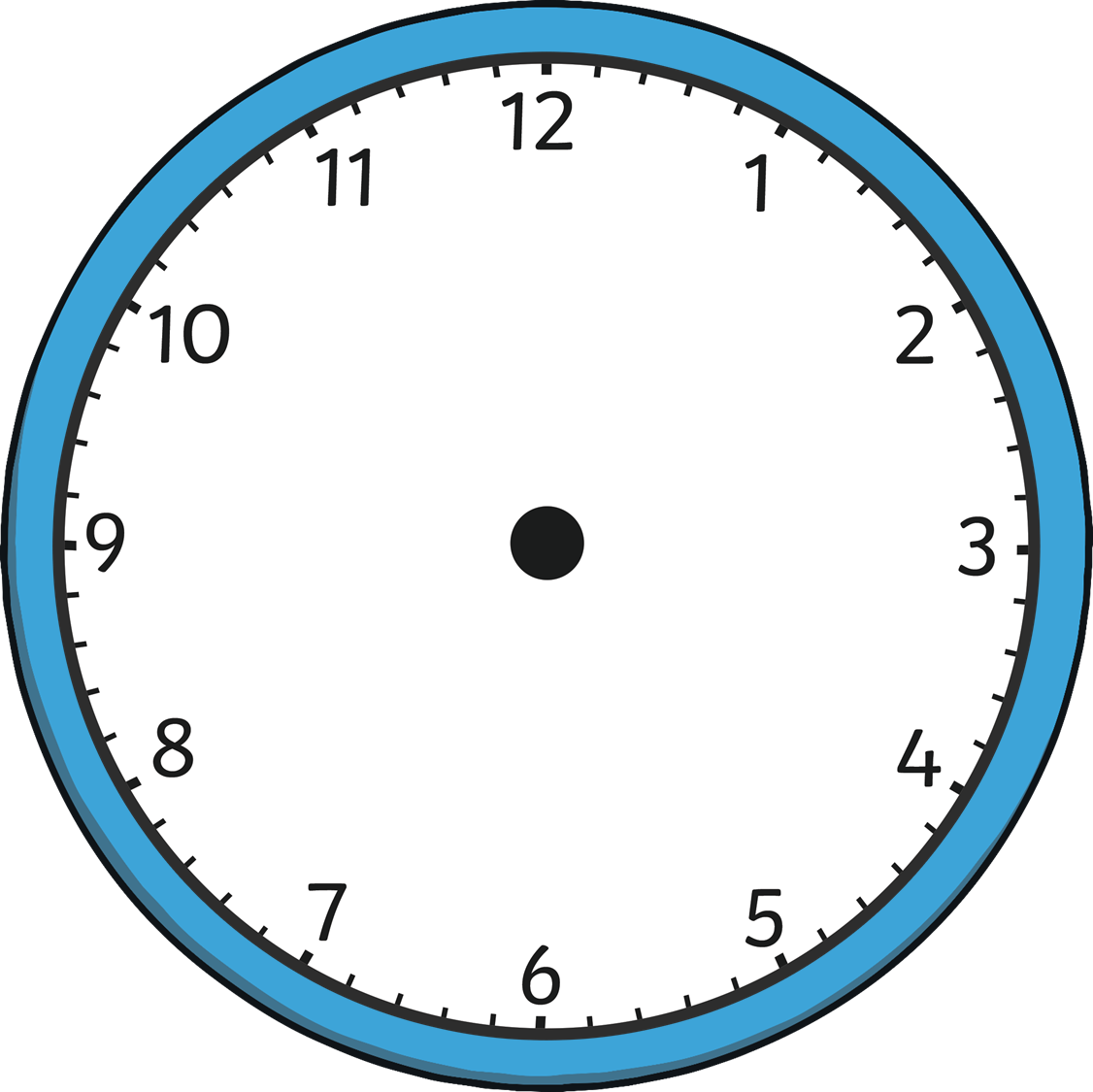 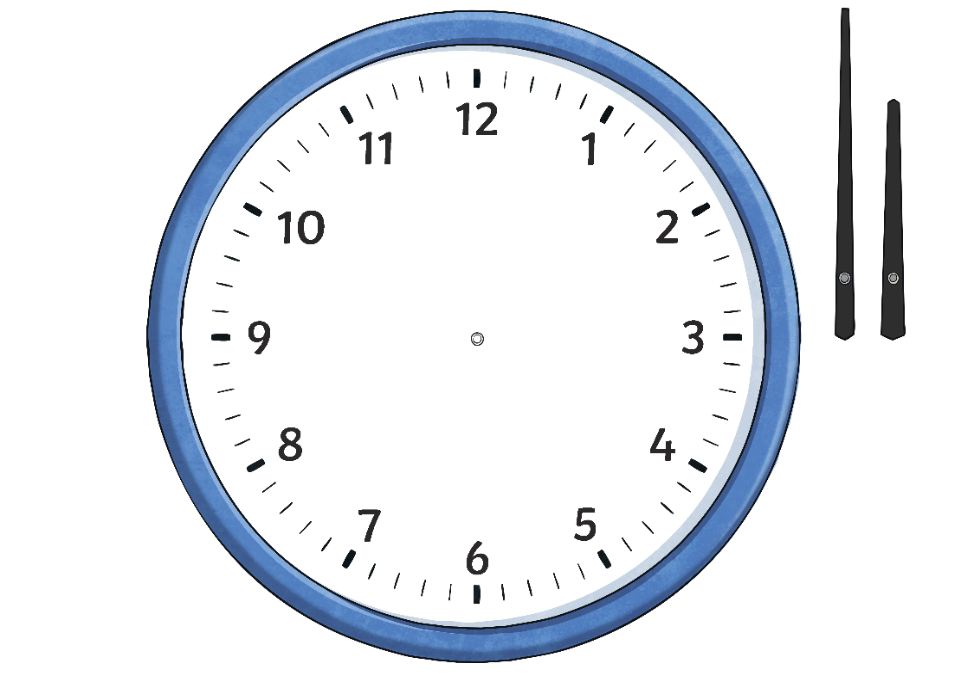 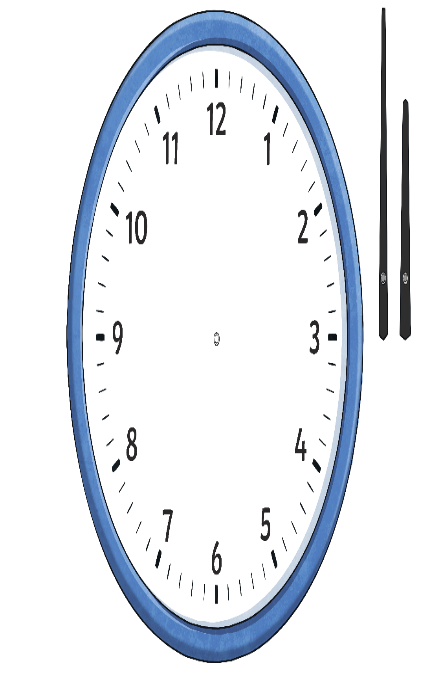 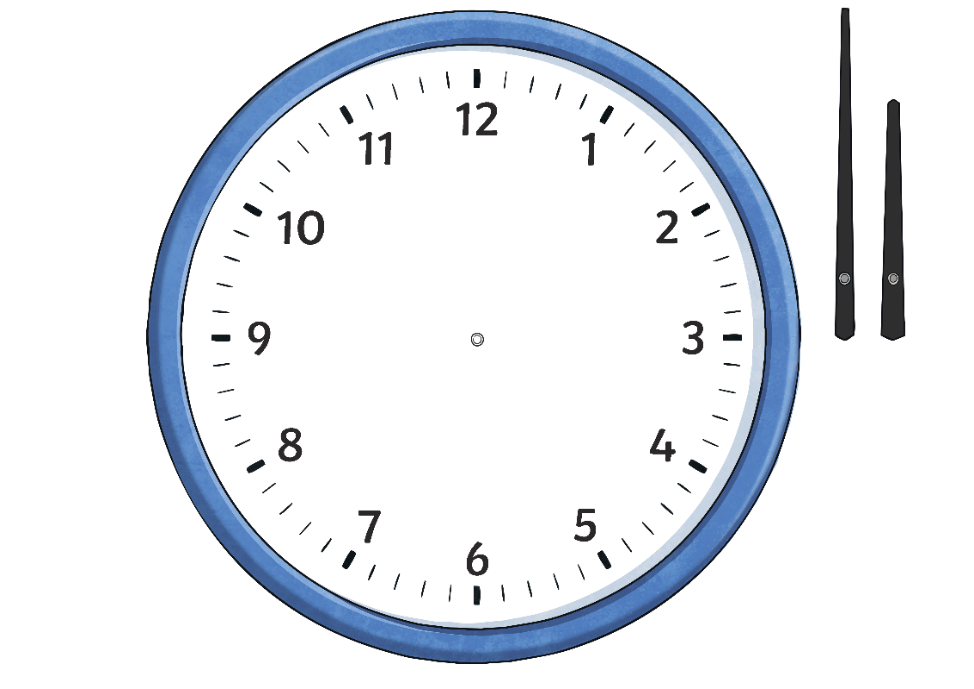 There are 60 seconds in a minute. It takes 1 minute for the second hand to travel around the clock.
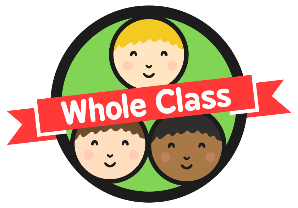 Spending Time
Let’s count the 1 hour interval markings together!
How many can you count?
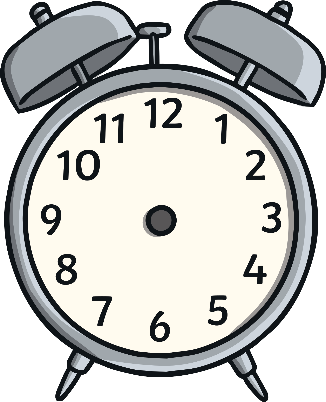 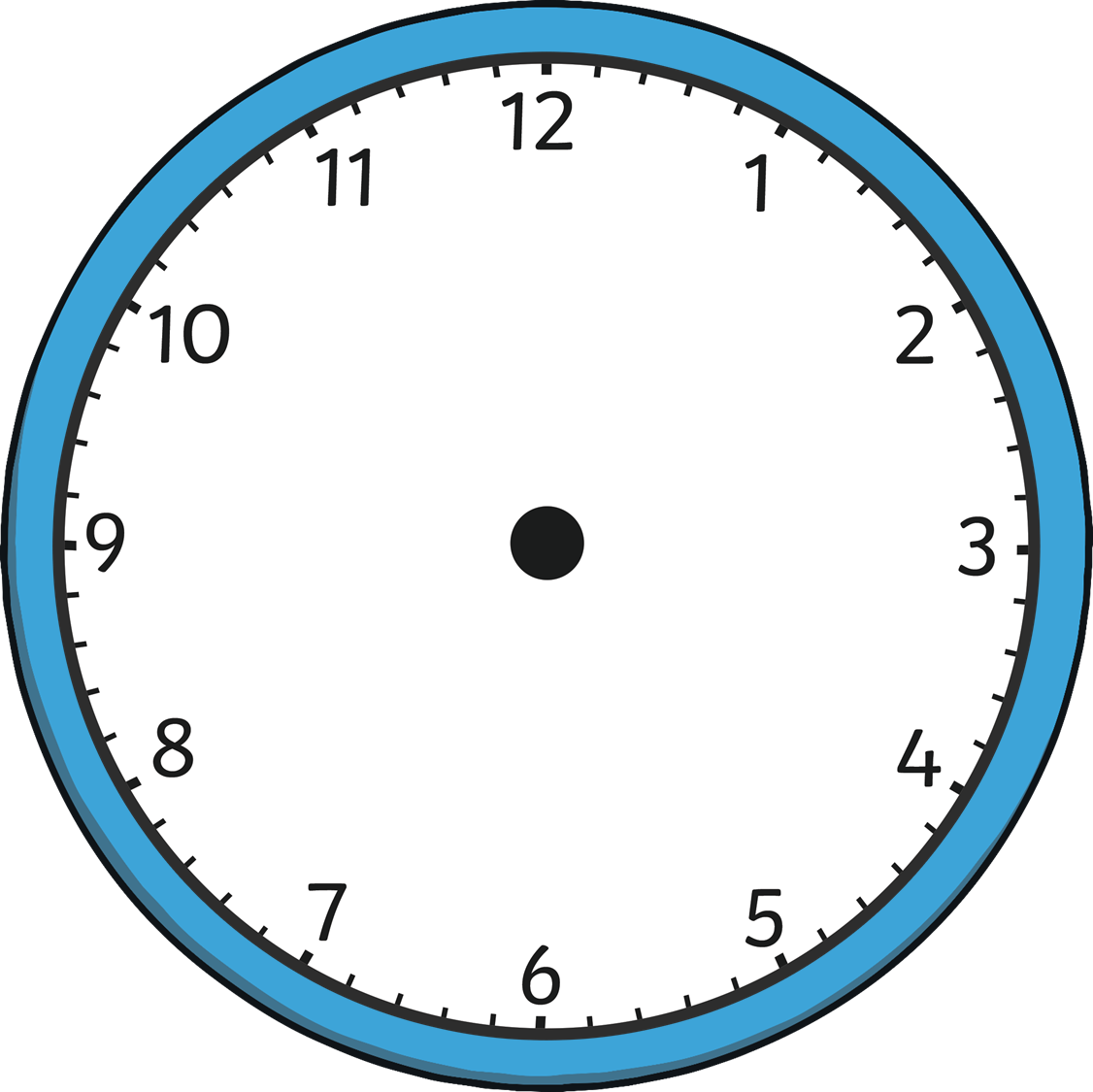 START
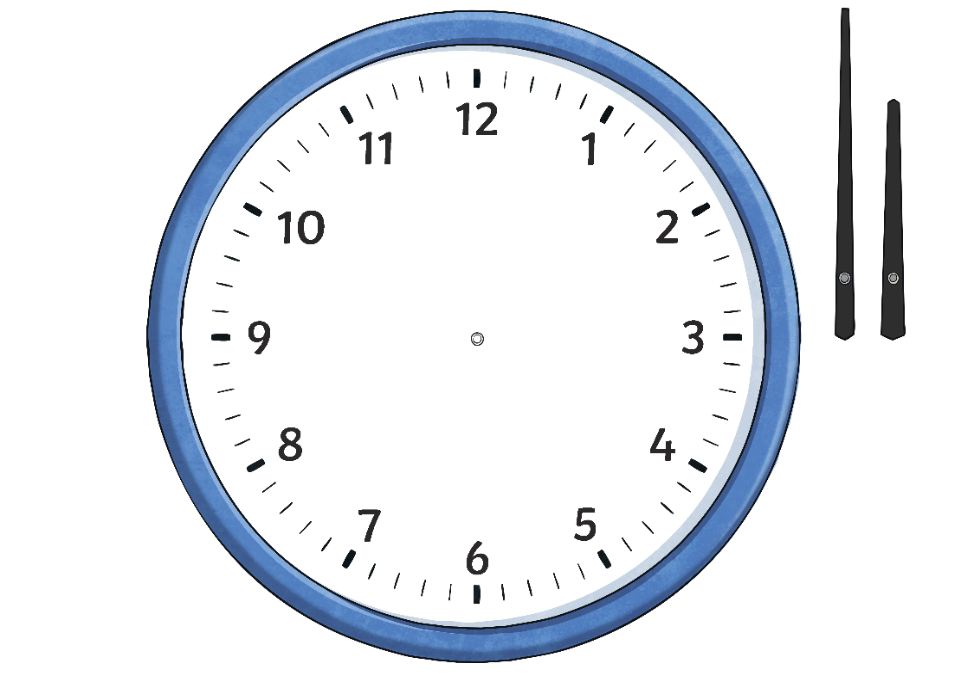 The hour hand travels around the clock twice in 1 day. This means that there are 24 hours in 1 day. 
12 hours + 12 hours = 24 hours
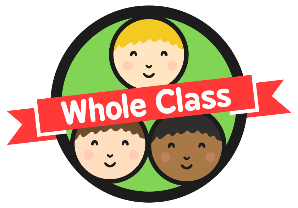 Spending Time
How many minutes are in…
…a quarter ofan hour?
…three quarters of an hour?
…half an hour?
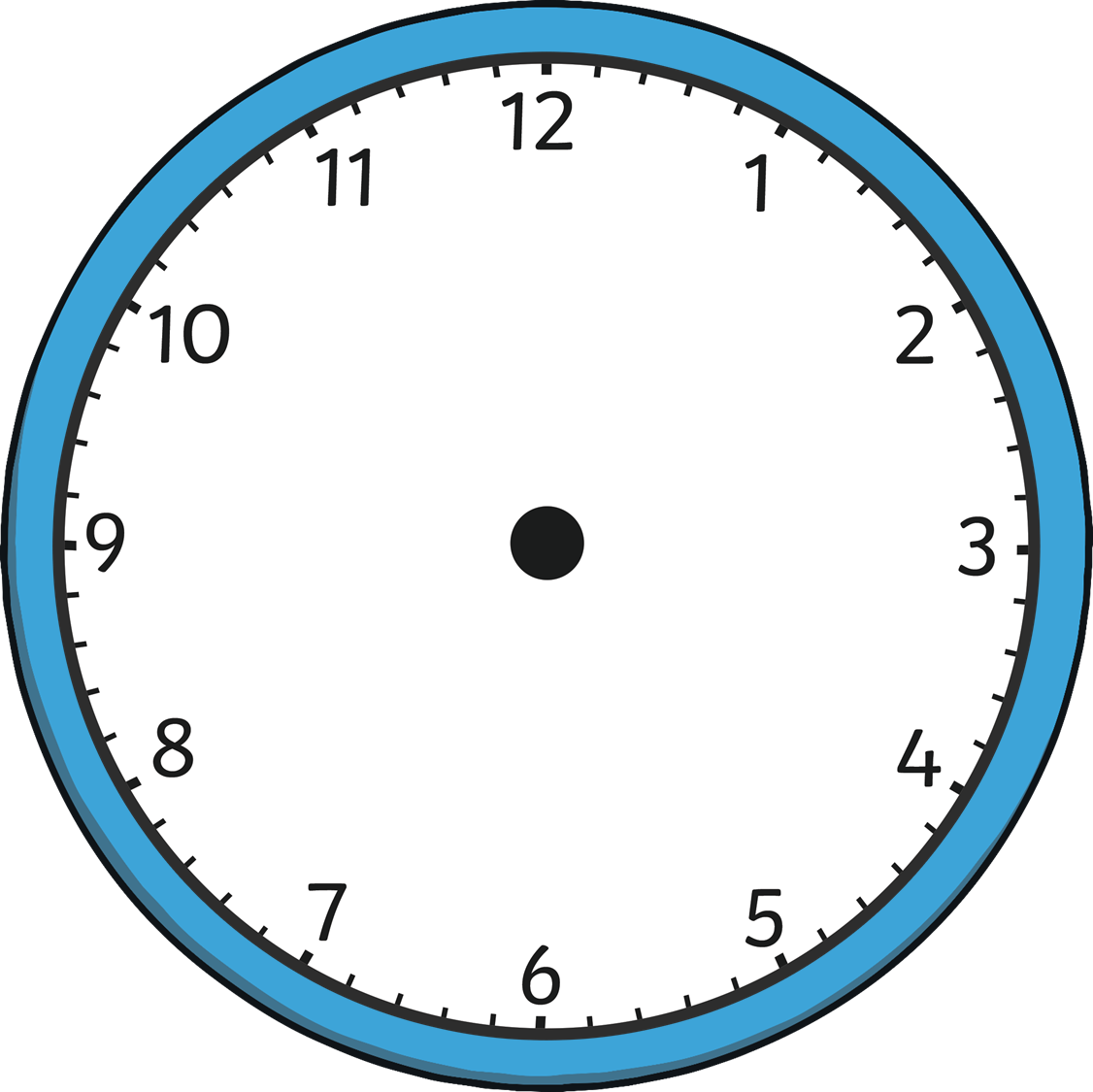 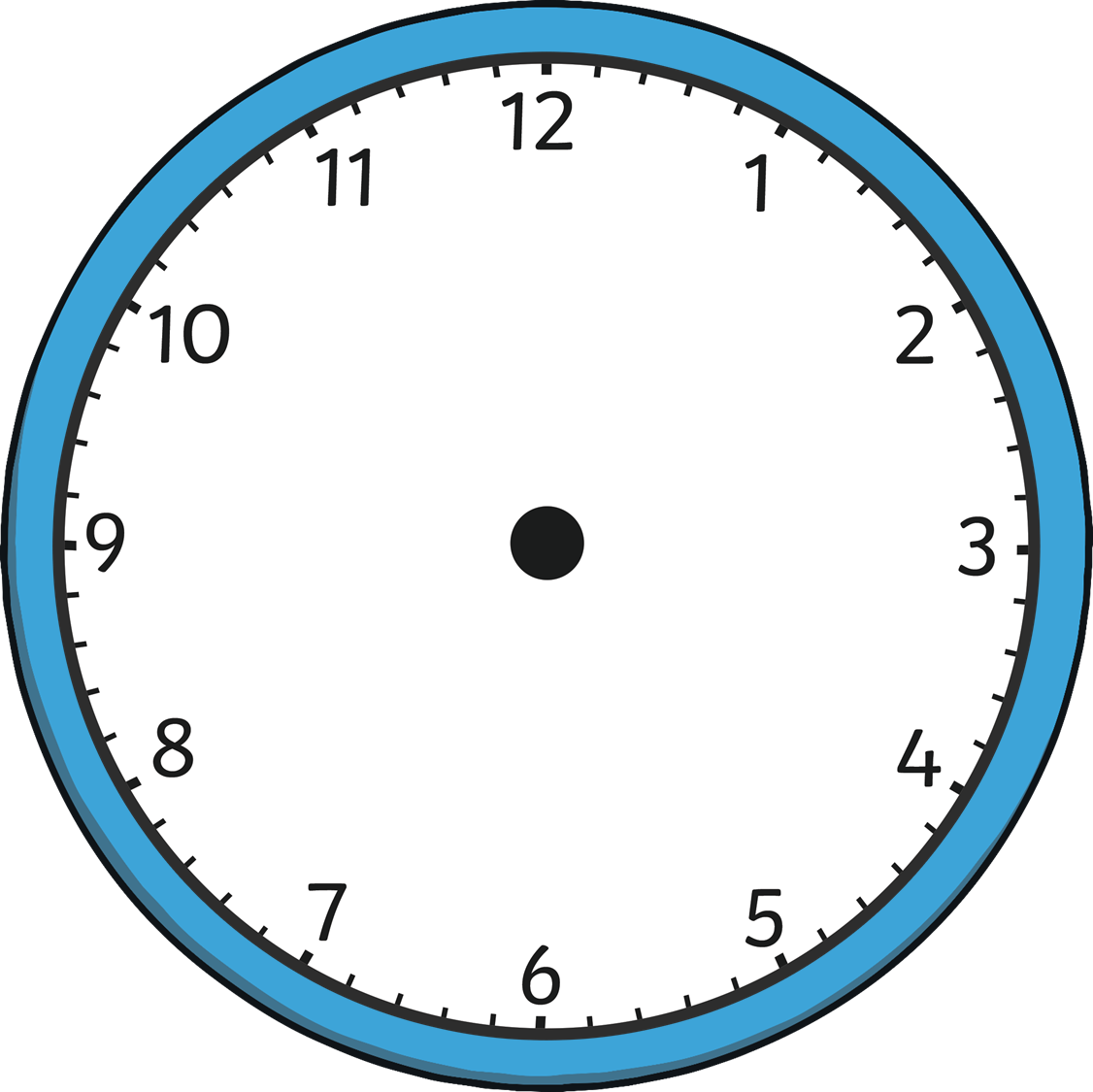 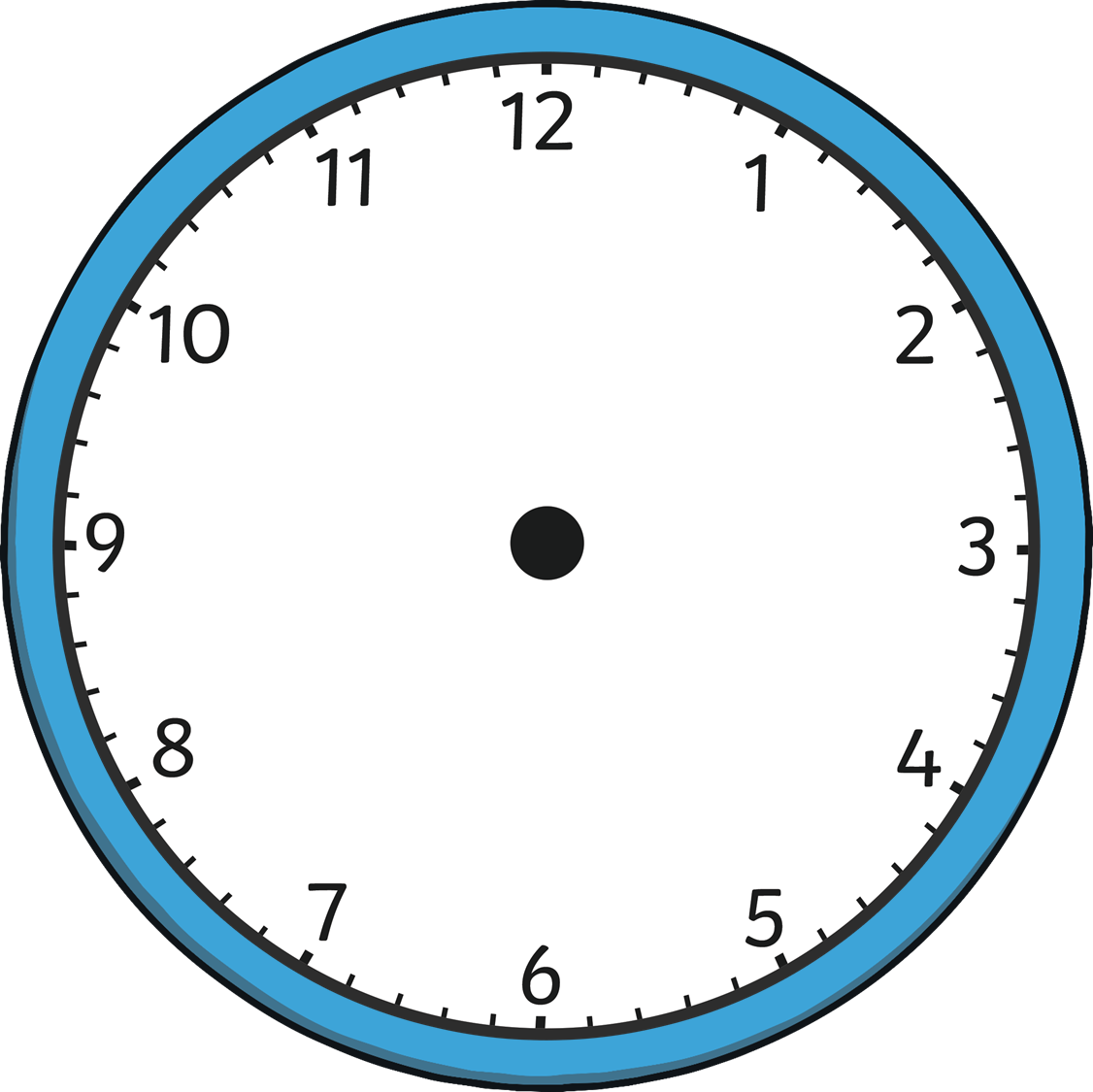 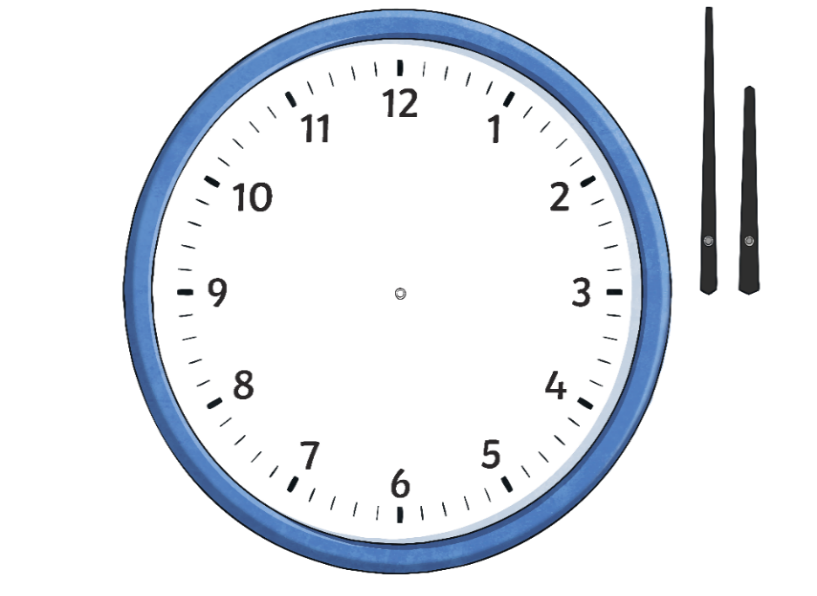 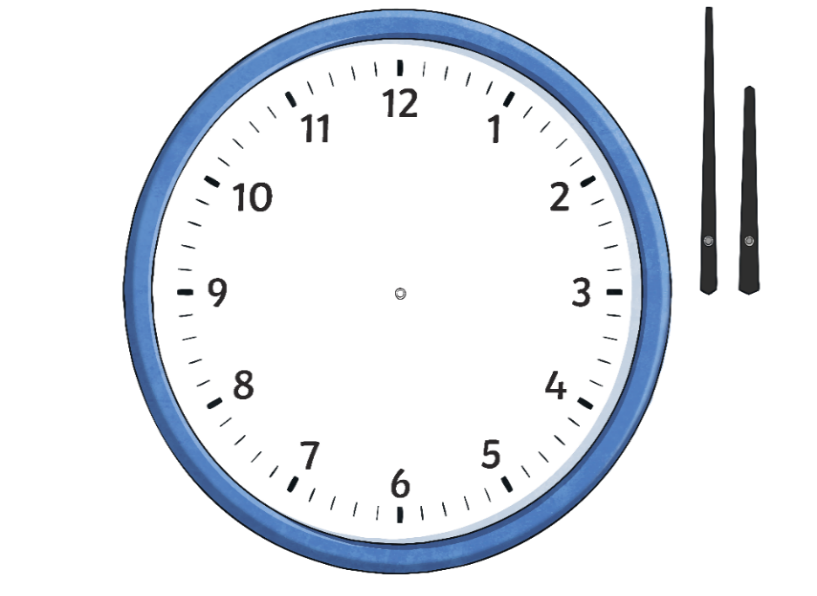 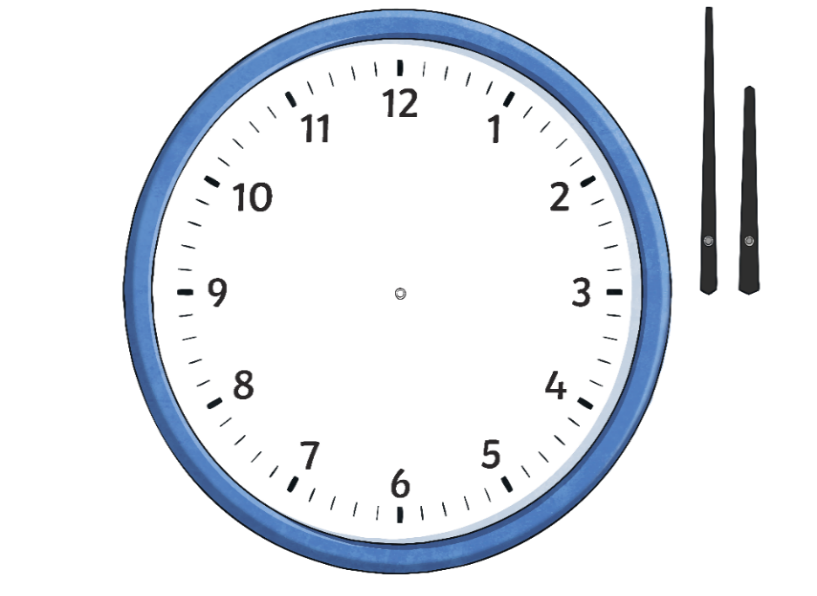 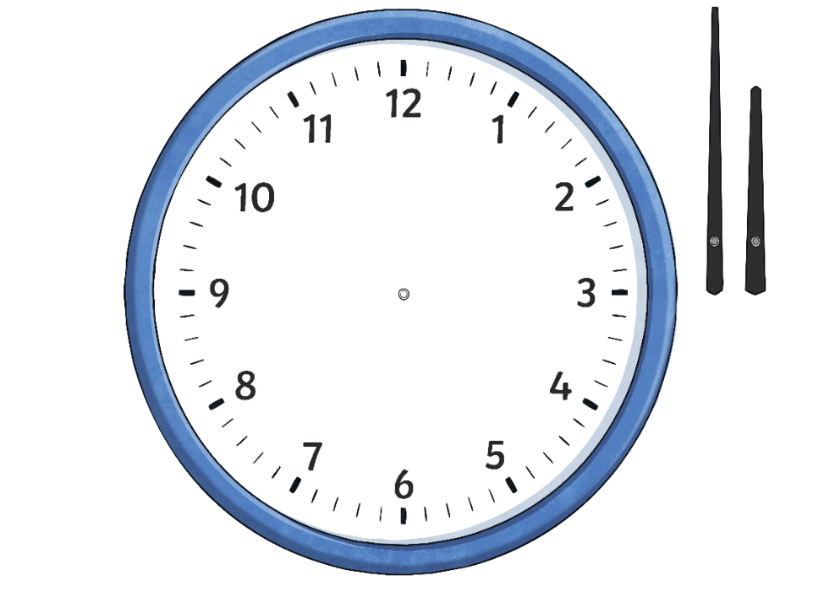 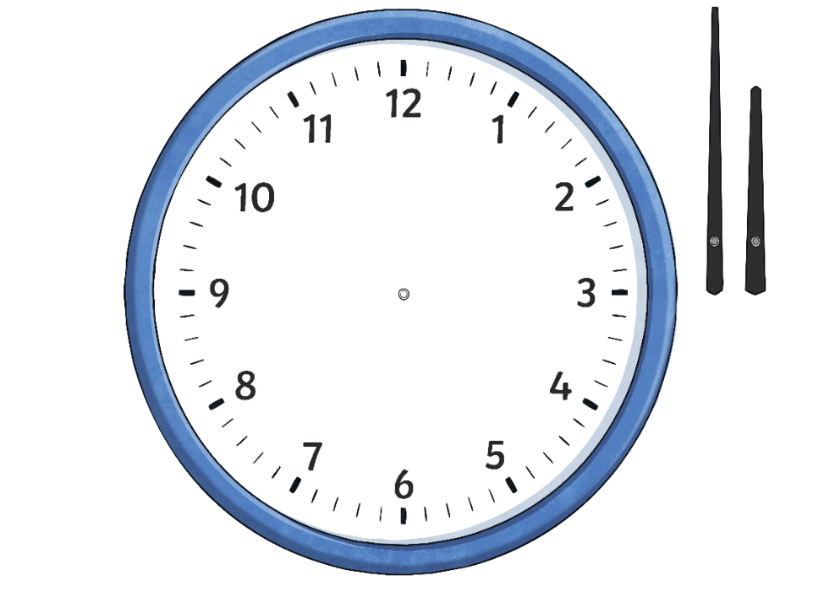 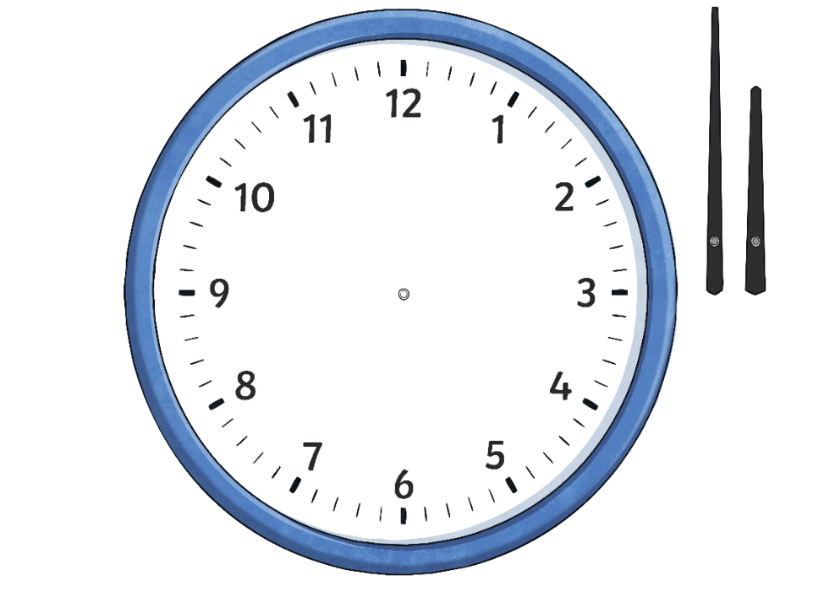 15 minutes
30 minutes
45 minutes
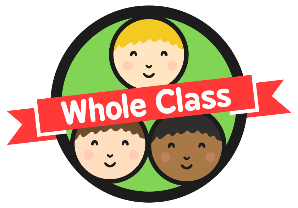 Spending Time
Match the times.
1 day
1 hour
1 minute
60 seconds
24 hours
60 minutes
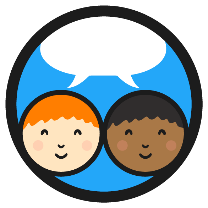 Time Flies
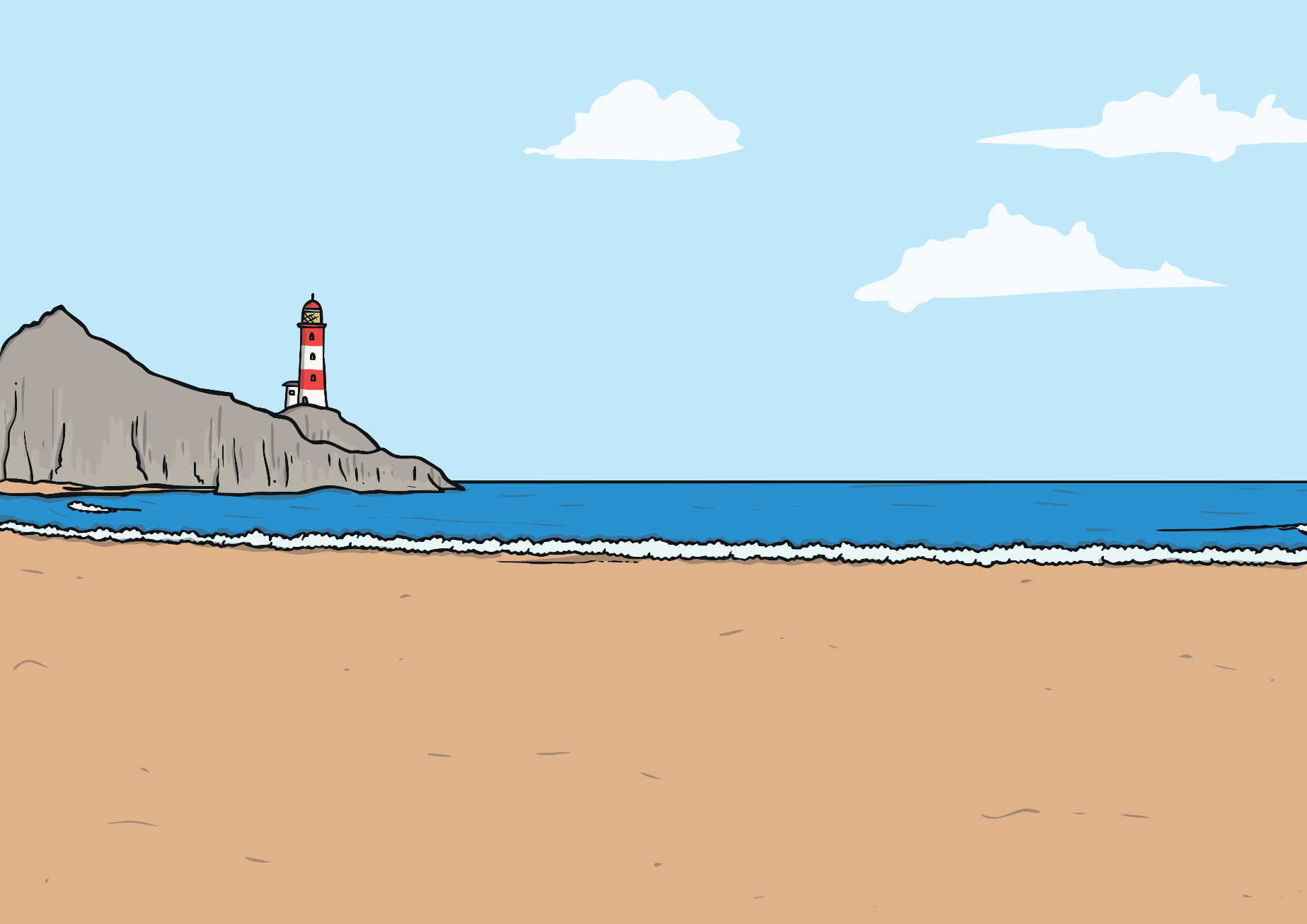 Chloe and Tim have been at the beach having fun. They’ve been swimming, collecting shells and building castles in the sand.
Time really flies when you’re having fun!
It’s almost time to go home!
We just got here a few minutes ago.
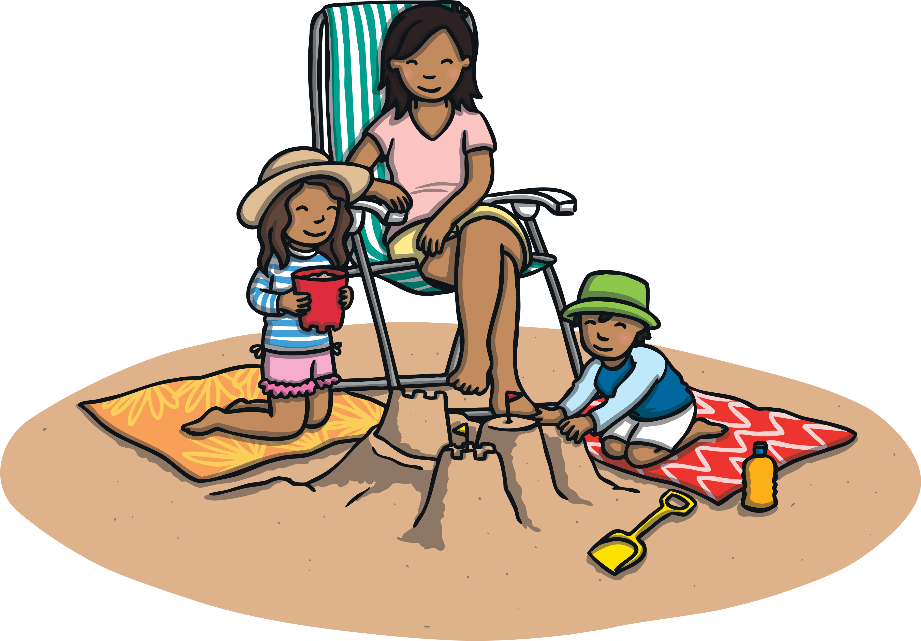 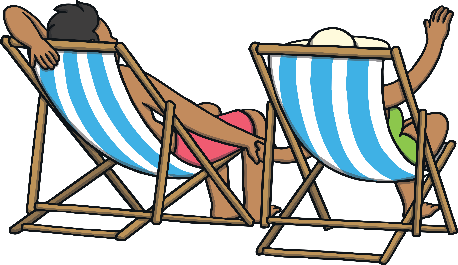 ?
What do you think this means?
Is it possible that they were only there for a few minutes?